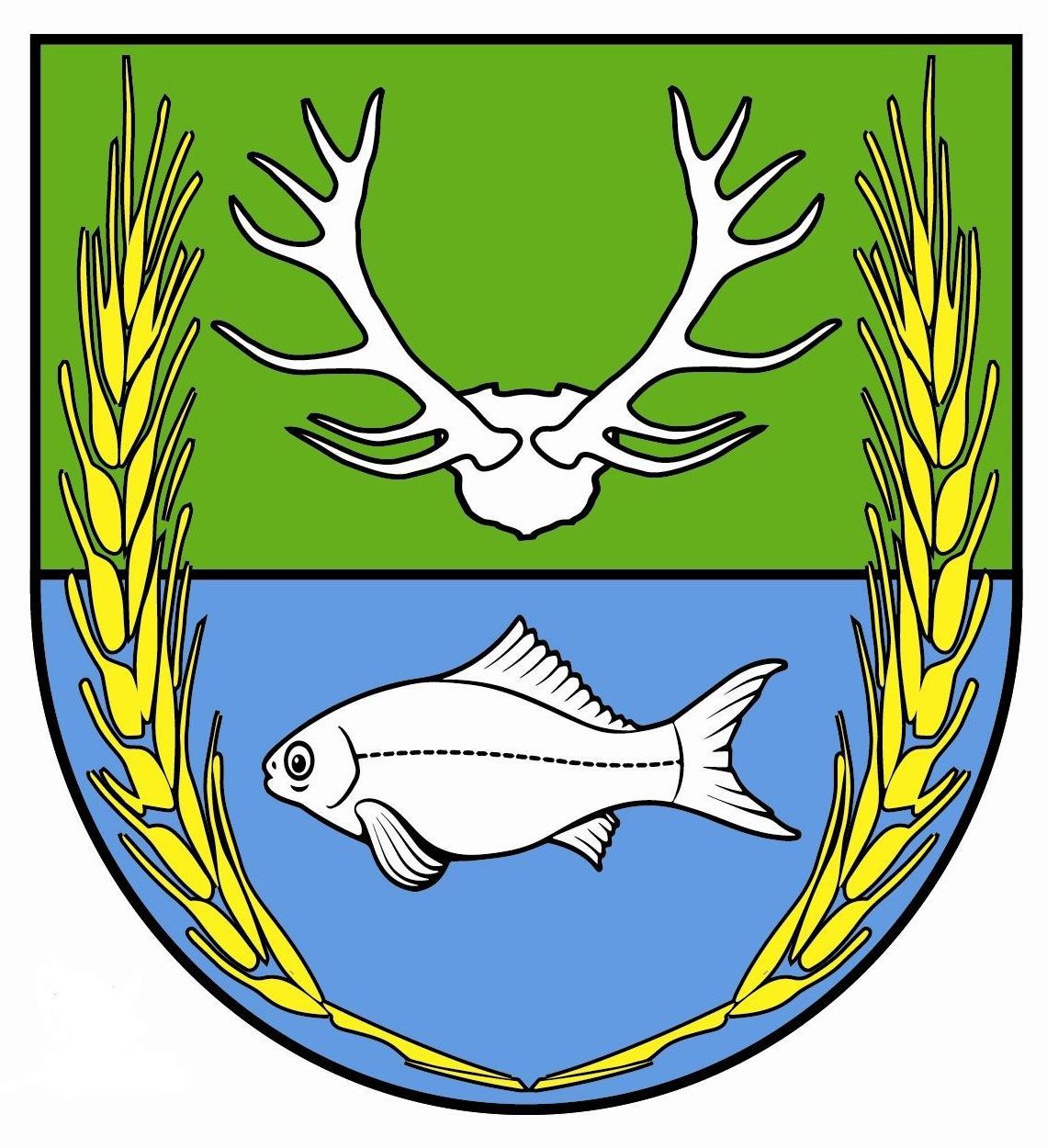 Sołectwo Burszewo
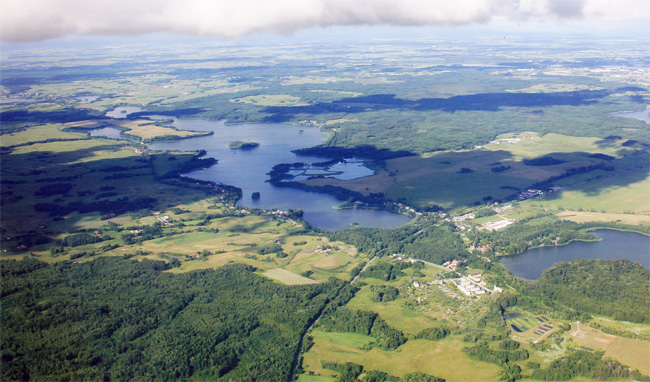 Sołectwo Burszewo w 2015 r. fundusz sołecki w kwocie10.000,00 zł – przeznaczył na remont dróg gminnych
2015
Rozbudowa sieci wodociągowej Warpuny – Burszewo
W 2016 r. wykonany został odcinek sieci wodociągowej z przyłączami                 w miejscowości Warpuny i Burszewo. 
Wykonany został odcinek: PVC 90mm L=1491 m
Przyłącze wodociągowe PE 40-50 mm L=113 m/2szt.
Wartość inwestycji: 49.745,00 zł
2016
Remont i modernizacja drogi gminnej w miejscowości Burszewo
W 2017 r. Gmina Sorkwity zakończyła remont i modernizację drogi gminnej                             w Burszewie. W ramach inwestycji wykonano przebudowę drogi gminnej w miejscowości Burszewo, od skrzyżowania z drogą powiatową Mrągowo – Wola, w kierunku miejscowości Widryny, stanowiącą dojazd do zabudowy zagrodowej oraz gruntów rolnych. Wykonano 310 mb. nawierzchni bitumicznej z betonu asfaltowego 
Na realizację ww. inwestycji Zarząd Województwa Warmińsko-mazurskiego przyznał                       z dochodów budżetu województwa, na wyłączenie gruntów z produkcji rolnej, 70 000,00 zł. 
	Równocześnie z modernizacją drogi gminnej przeprowadzono przebudowę zjazdu         z drogi powiatowej ze środków pochodzących z budżetu Starostwa Powiatowego                 w Mrągowie.
Całkowita wartość inwestycji: 177 732,40 zł
2017
Remont i modernizacja drogi gminnej w miejscowości Burszewo
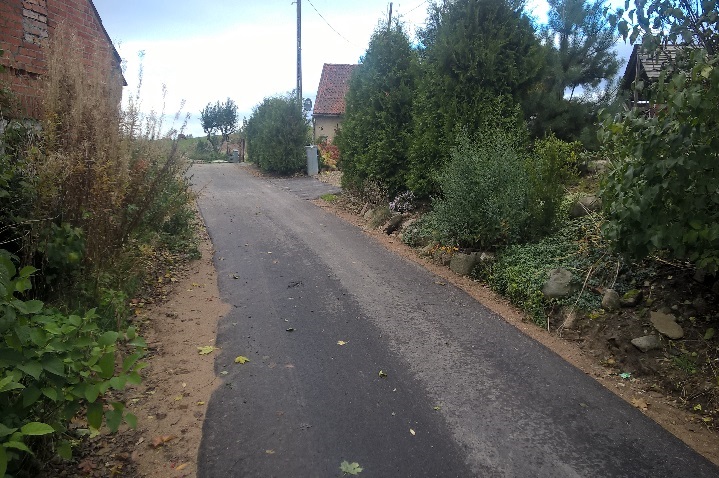 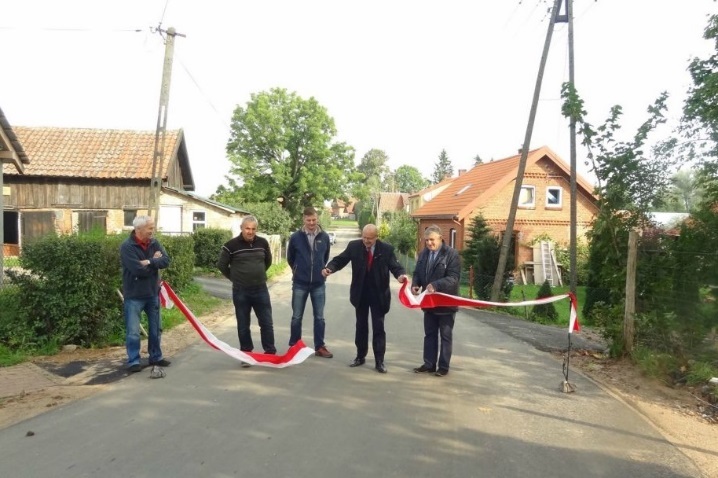 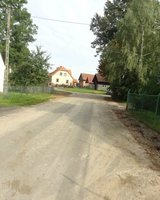 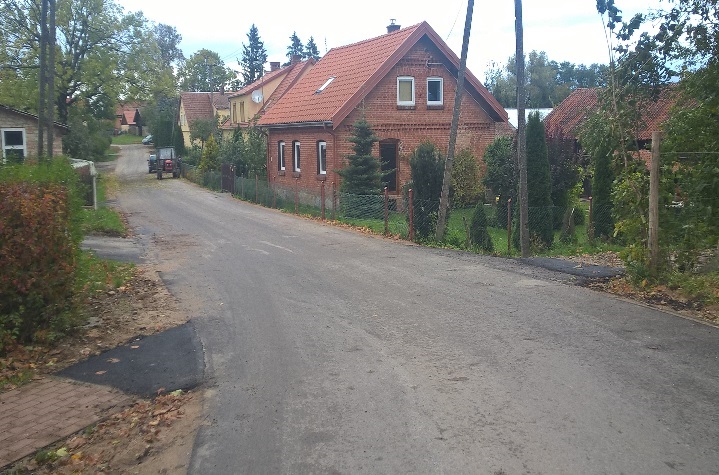 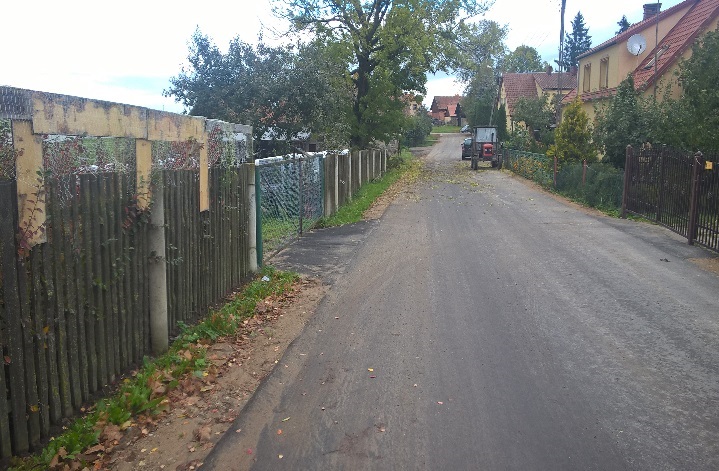 2017
Nowa tablica ogłoszeniowaw miejscowości Burszewo
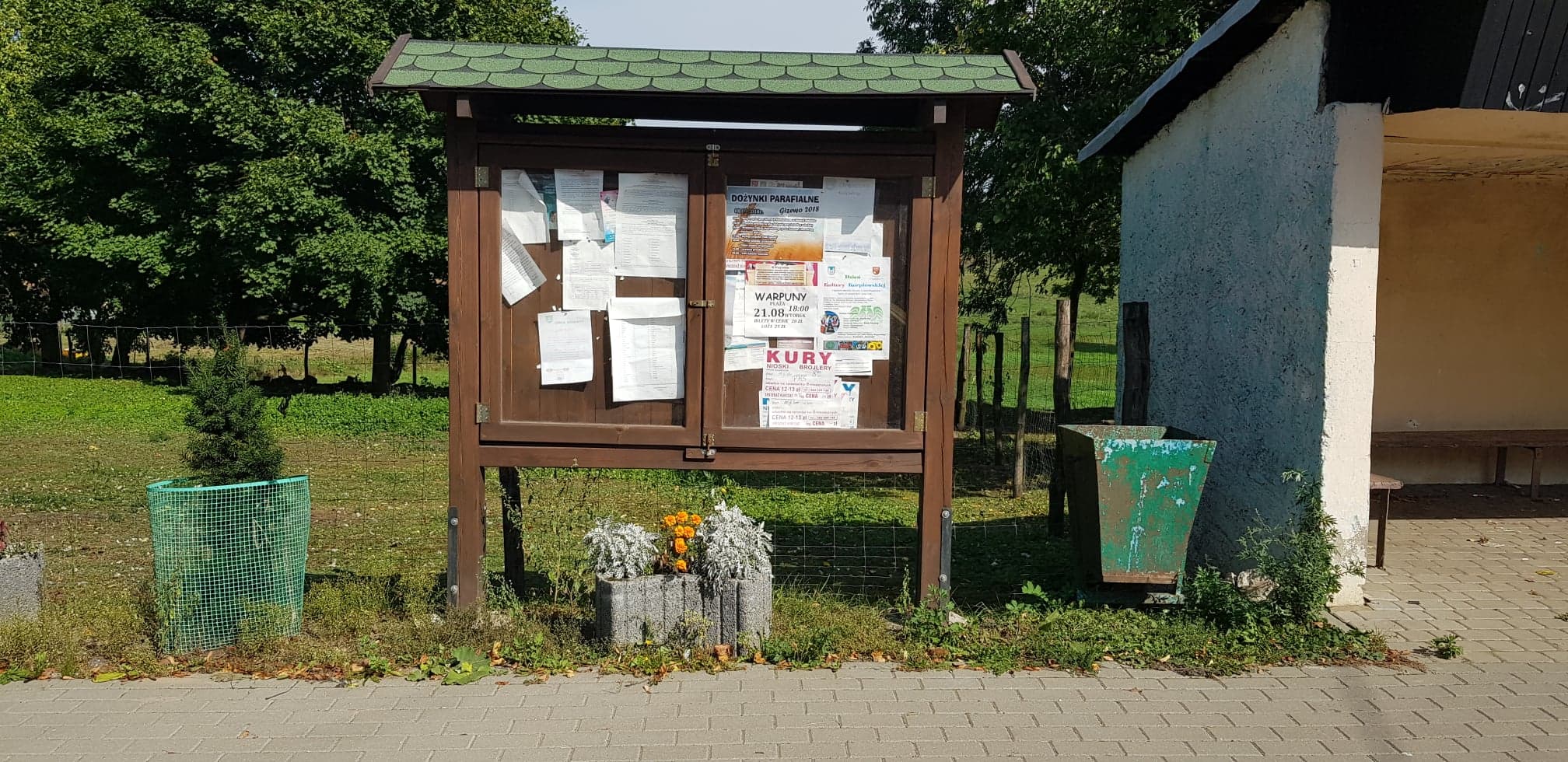 W 2017 r. w Burszewie została wykonana                    i zamontowana drewniana tablica ogłoszeniowa.
Całkowita wartość inwestycji: 2.062,50 zł
2017
Zakup ławek do w miejscowości Burszewo
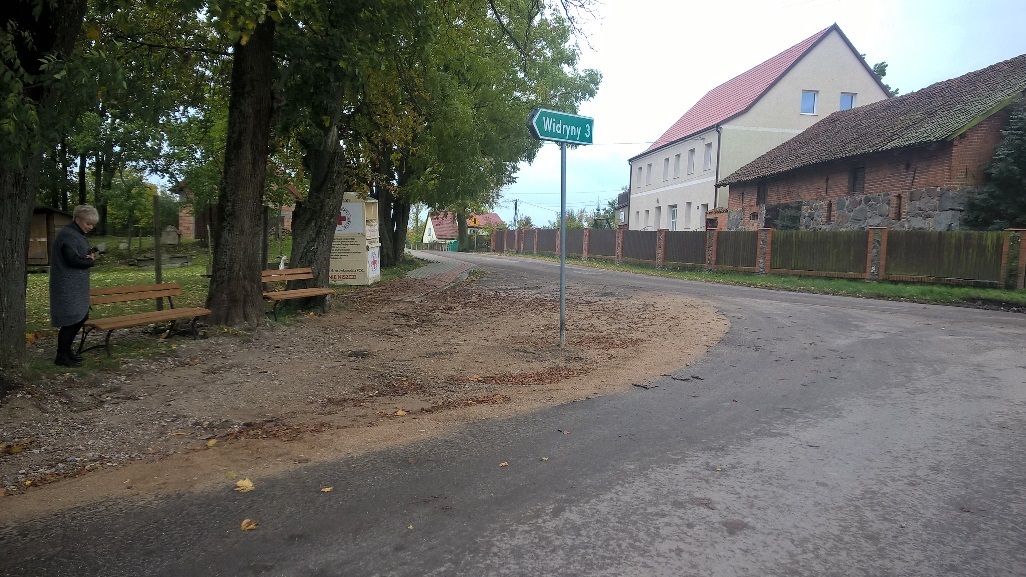 Na wniosek przedstawicieli Sołectwa Burszewo w 2017 r. zakupione zostały dla miejscowości Burszewo cztery ławki żeliwne o dł. 180 cm.
Wartość zamówienia: 1.328,00 zł
2017
Modernizacja oświetlenia ulicznego w miejscowości – Burszewo
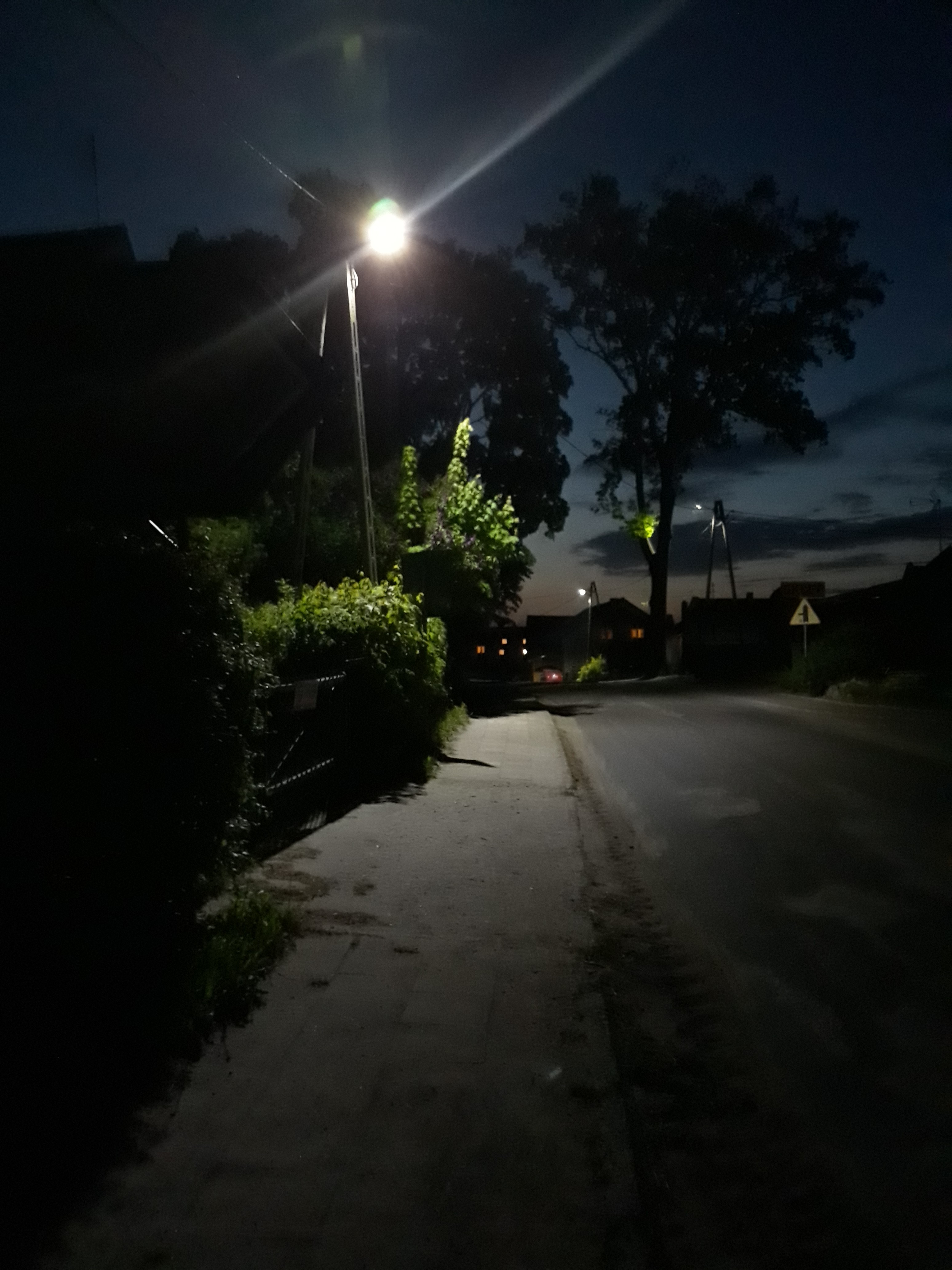 W ramach modernizacji oświetlenia ulicznego zamontowane zostały energooszczędne źródła światła oświetlenia ulicznego typu LED
Sołectwo Burszewo – nowe oprawy: 22 sztuk
Całkowita wartość inwestycji: 520 063,54 zł
2018
Modernizacja oświetlenia ulicznego w miejscowości – Burszewo
2018